Éthique du numérique en santé
Evaluation de la grille « Ethique des SI ESMS » par les structures du social et du médico-social
Calendrier
Cette expérimentation s’inscrit dans le cadre des travaux menés par la DNS pour construire le cadre Éthique du numérique en santé. Une déclinaison du cadre a été formalisée sous la forme d’une grille de critères s’appliquant aux ESMS.
Octobre : envoi des retours sur la grille des critères 

Novembre : consolidation de l’ensemble des retours

Décembre : mise en concertation de la grille des critères consolidée
1
2
Objectif de l’évaluation : Améliorer la grille des critères éthiques en recueillant les retours des ESMS avant la mise en concertation publique
3
Comment participer ? 
Se manifester auprès de la cellule éthique de la DNS pour recevoir la grille de critères (brigitte.seroussi@sante.gouv.fr ; caroline.courde.ext@esante.gouv.fr) 
Compléter la grille de critères en répondant à 3 questions : 
Est-ce que le critère est compréhensible ? Est-ce que la formulation est claire ?
Est-ce que le critère vous paraît pertinent ?
En tant que structure, quelle est votre auto-évaluation sur le critère (échelle de 1 pour « non » à 5 pour « oui »)
Proposer des critères manquants si nécessaire
Renvoyer la grille complétée à la cellule éthique de la DNS
Modalités
Fichier Excel en deux onglets : 
Le premier expliquant le contenu
Le second permettant la saisie des retours des ESMS
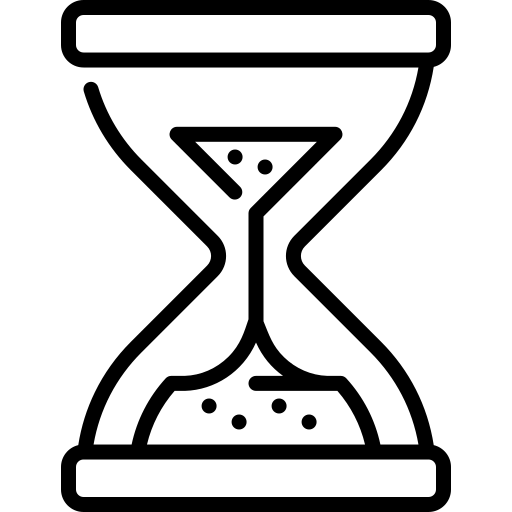 Temps estimé
2h pour prendre connaissance des critères et les discuter (si travail réalisé en équipe) et 1h pour compléter la grille
Éthique du numérique en santé
Evaluation de la grille « Ethique des SI ESMS » par les structures du social et du médico-social
Aide
Le référentiel vise à fixer les règles pour un numérique en santé éthique et respectueux des utilisateurs 
Plusieurs déclinaisons du référentiel éthique ont été créées pour répondre à des besoins autour de la pratique des professionnels (éthique de la télésanté, éthique de l’intelligence artificielle) et sectoriel (éthique des logiciels de cabinet, éthique des systèmes d’information hospitaliers, etc …).
Dans le fichier Excel, les critères sont regroupés en famille qui recouvrent les familles de l’éthique clinique : 
Bienfaisance : Critères précisant de quelle manière les logiciels utilisés dans les secteurs social et médico-social répondent aux besoins des utilisateurs et comment leur utilisation leur procure un bénéfice.
Non malfaisance : Critères précisant de quelle manière les logiciels utilisés dans les secteurs social et médico-social ne sont pas toxiques pour leurs utilisateurs, ne leur font pas de mal et ne leur causent aucun préjudice. 
Justice / équité : Critères précisant de quelle manière les logiciels utilisés dans les secteurs social et médico-social permettent aux utilisateurs d’être juste dans leur accompagnement des résidents ou personnes accompagnées.
Autonomie : Critères précisant de quelle manière les logiciels utilisés dans les secteurs social et médico-social préservent l’autonomie décisionnelle de leurs utilisateurs, leur capacité à s’autodéterminer
Développement durable : Critères permettant de garantir l’engagement des éditeurs dans une démarche de développement durable, d’évaluation de l’impact environnemental de leurs solutions informatiques, et d’amélioration continue
Pour toute précision, n’hésitez pas à contacter : brigitte.seroussi@sante.gouv.fr et caroline.courde.ext@esante.gouv.fr​